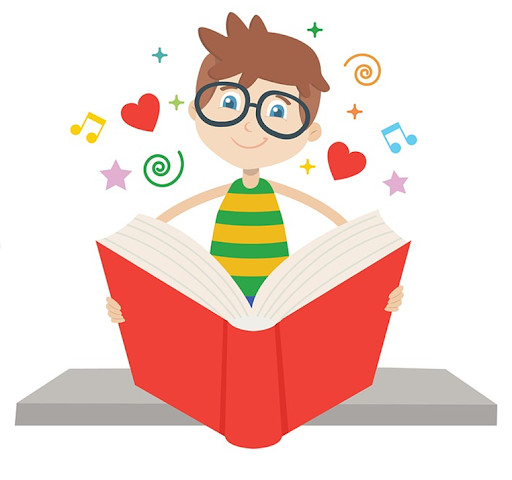 PASOWANIE NA CZYTELNIKA 2020
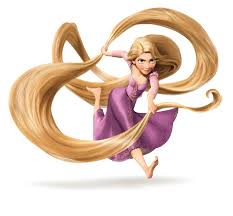 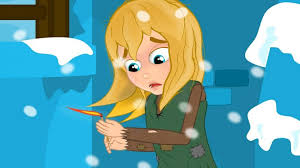 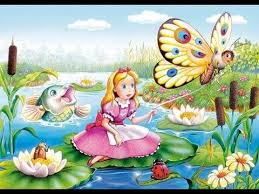 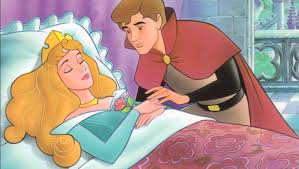 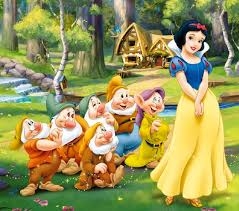 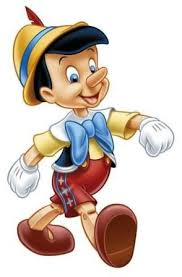 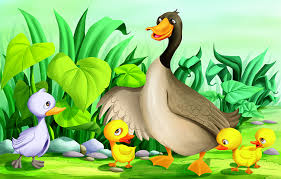 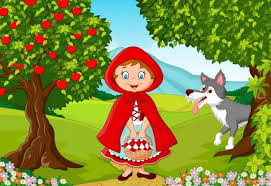 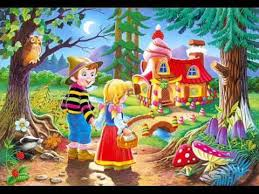 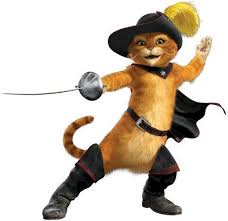 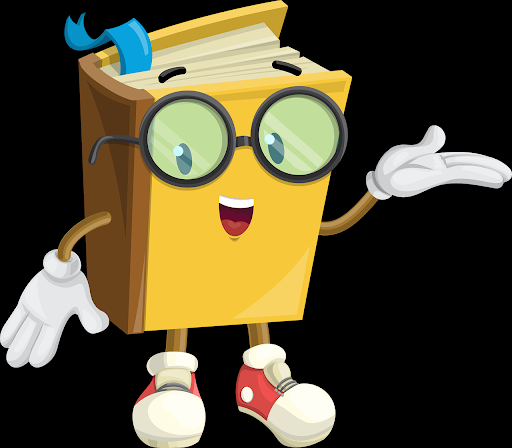 Gratulujemy